Lizard article
Write your name on your article 
and read it to yourself silently.
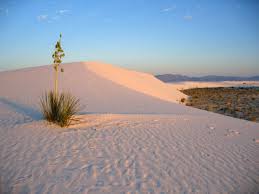 Circle formation
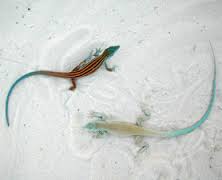 Number off: 1’s and 2’s. If there’s an odd number, two 2’s will travel together.  
1’s: Form inner circle
2’s: Outer circle
Article Activity
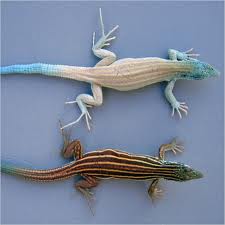 Step 1:
1’s: Read paragraph
2’s: Summarize
Step 2: 1’s and 2’s interpret. Discuss the meaning of the paragraph.
Step 3: Outside circle rotates one to the right. Repeat process for each paragraph.
Share out:
-Return to your seats
-Call on students to share out paragraph analysis.
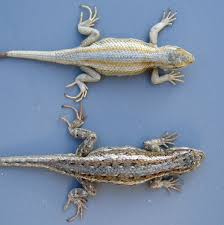 Notebook Page 32
Title “Lizard” Article:
	Write a paragraph summarizing the main ideas of the article.